Отчет о деятельности волонтерского отряда «Эра Милосердия»
За 2017-2018  учебный год
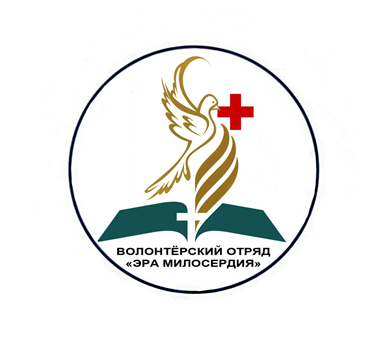 Отряд на посвящении первокурсников
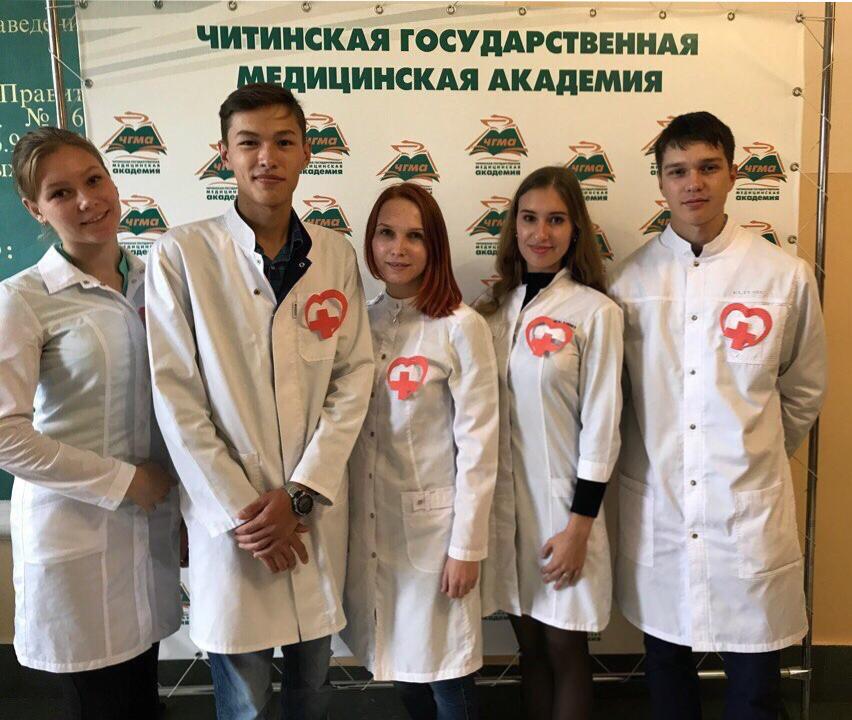 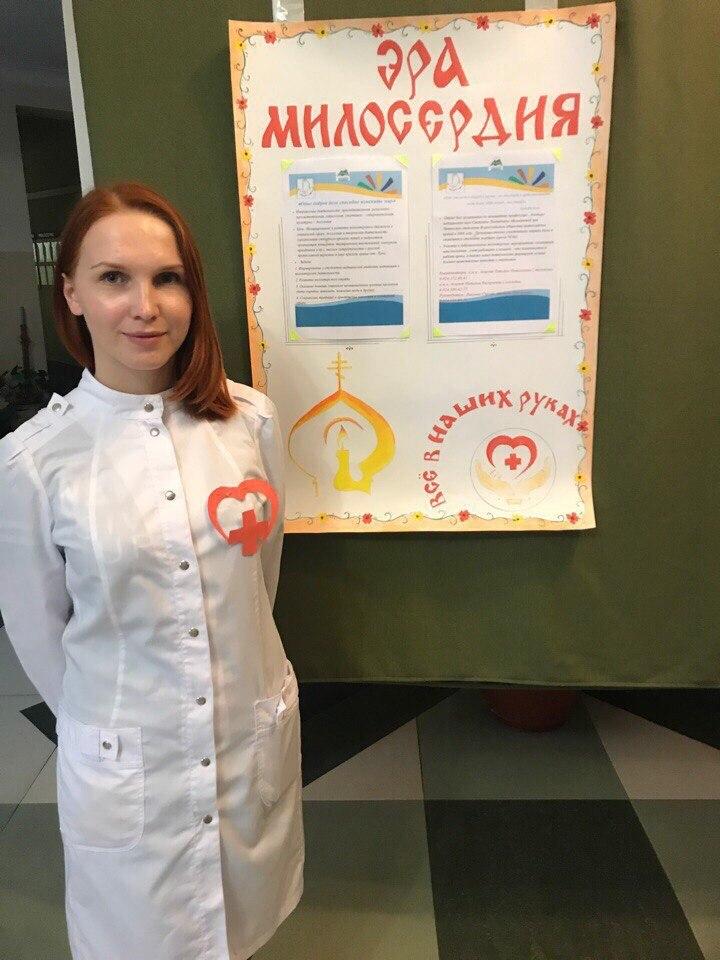 Прохождение обучения по уходу за детьми раннего детского возраста(20 сентября , 18 ноября )
Акция по сахарному диабету(15 ноября)
Фестиваль «Вместе мы сможем больше»(14 декабря)
Поездки в отделение паллиативной помощь в ГУЗ ГКБ№2
Поездки в отделение отказников в КДКБ на Шилова , 48
День туризма(14 апреля)
Акция «Доноры костного мозга»(15 апреля)
Встреча с ветеранами труда ЧГМА(22 апреля)
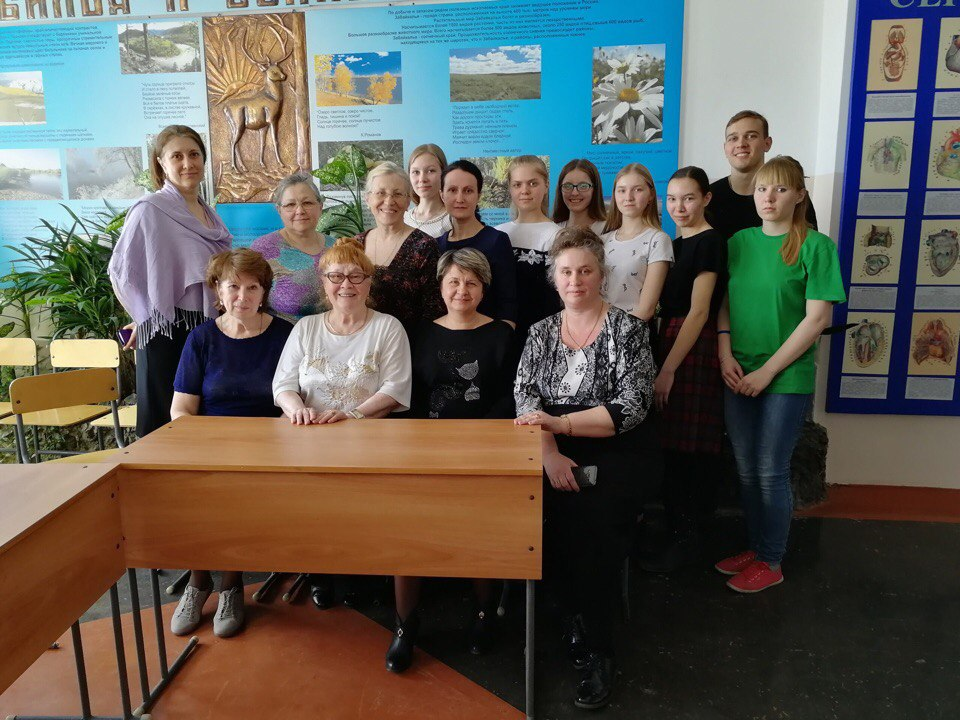 141 год со дня рождения Святителя ЛукиБыл показан фильм для 1-4 курсов
Проведение лекции "Вред курения" в школе №22 (14 ноября)
Конференция "Духовная миссия медицины« (7 декабря)
Встреча с отцом Виктором (14 апреля)
Цикл встреч с православным священником «Православие о любви, браке, семье»
Спасибо за внимание!